ΣΧΕΔΙΑΣΜΟΣ ΠΡΟΓΡΑΜΜΑΤΩΝΚΙΝΗΤΙΚΗΣ ΑΝΑΨΥΧΗΣ
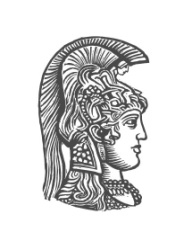 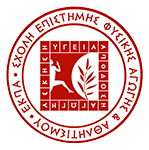 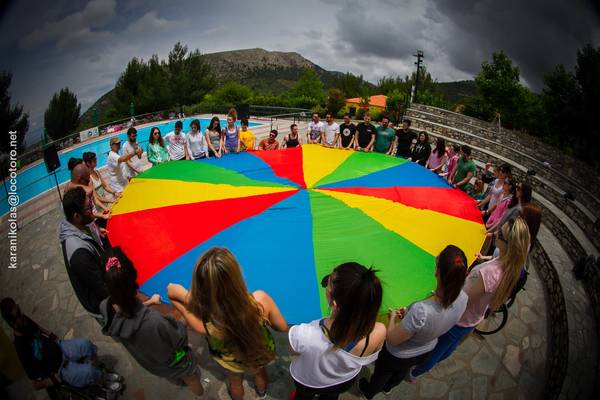 ΥΠΕΥΘΥΝΟΣ ΜΑΘΗΜΑΤΟΣ: Ι. ΑΥΘΙΝΟΣ, ΚΑΘΗΓΗΤΗΣ 
ΔΙΔΑΣΚΩΝ: ΘΑΜΝΟΠΟΥΛΟΣ ΙΩΑΝΝΗΣ PHD
ΕΠΙΔΙΩΞΕΙΣ ΣΧΕΔΙΑΣΜΟΥ
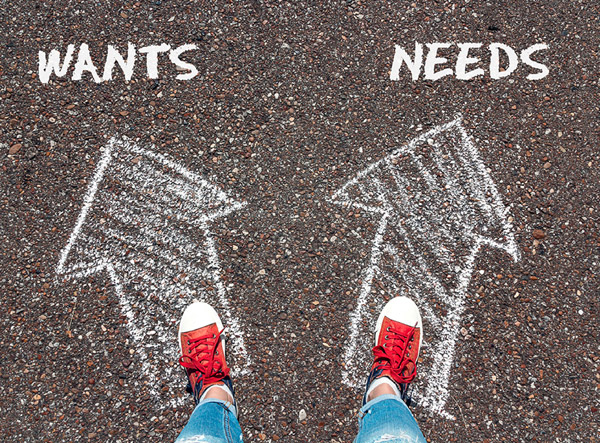 ΣΤΟΧΟΣ
…Η ΚΑΤΑΣΚΕΥΗ ΤΟΥ ΠΡΟΓΡΑΜΜΑΤΟΣ
…ΑΠΟΤΕΛΕΣΜΑ
ΕΡΕΥΝΑΣ 
ΕΥΡΕΣΗΣ ΠΛΗΡΟΦΟΡΙΑΣ
ΕΠΕΞΕΡΓΑΣΙΑΣ ΤΗΣ ΠΛΗΡΟΦΟΡΙΑΣ
ΜΕΤΡΟΠΗΣ
…ΣΕ ΣΤΟΙΧΕΙΑ ΠΟΥ ΝΑ ΚΑΛΥΠΤΟΥΝ 
ΤΙΣ ΑΝΑΓΚΕΣ ΚΑΙ ΕΠΙΘΥΜΙΕΣ ΤΩΝ ΣΥΜΜΕΤΕΧΟΝΤΩΝ
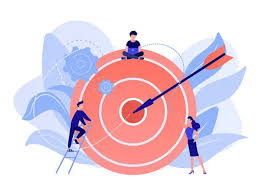 ΤΟ ΠΡΟΓΡΑΜΜΑ ΠΡΕΠΕΙ ΝΑ ΑΝΤΑΝΑΚΛΑ ΤΗ
ΦΙΛΟΣΟΦΙΑ ΚΑΙ ΤΟΥΣ ΣΤΟΧΟΥΣ ΤΟΥ ΟΡΓΑΝΙΣΜΟΥ

ΑΠΑΙΤΕΙΤΑΙ ΑΥΣΤΗΡΗ ΕΦΑΡΜΟΓΗ ΤΟΥ ΠΡΟΓΡΑΜΜΑΤΟΣ,
ΤΟΣΟ ΑΠΟ ΤΟΥΣ ΔΙΟΡΓΑΝΩΤΕΣ, ΟΣΟ ΚΑΙ ΑΠΟ ΤΟΥΣ ΣΥΜΜΕΤΕΧΟΝΤΕΣ
Σταδια σχεδιασμου
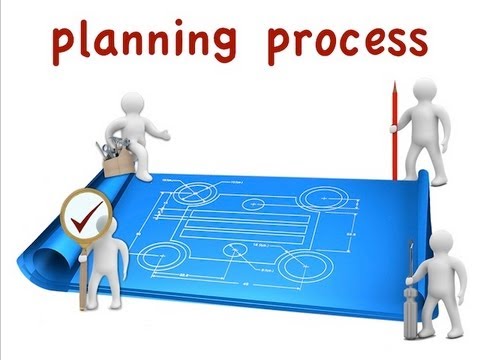 Κατηγοριεσ προγραμματων αναψυχησ με βαση τη διαρκεια τουσ
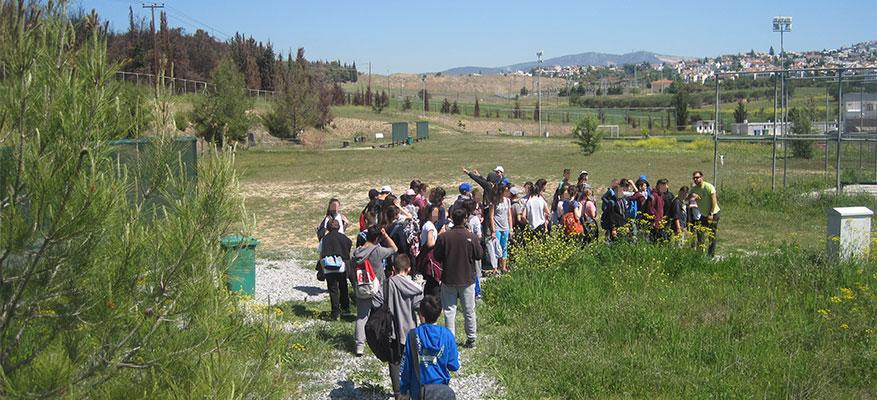 Α) μερικεσ ωρεσ
Β)μια ημερα
Γ)μερικεσ ημερεσ
Δ) μερικεσ εβδομαδεσ
Ε) μερικουσ μηνες							(κουθουρησ, 2018)
Μονιμα οργανωμενοσ χωροσ υλοποιησησ υπαιθριων δραστηριοτητων(βασεισ)
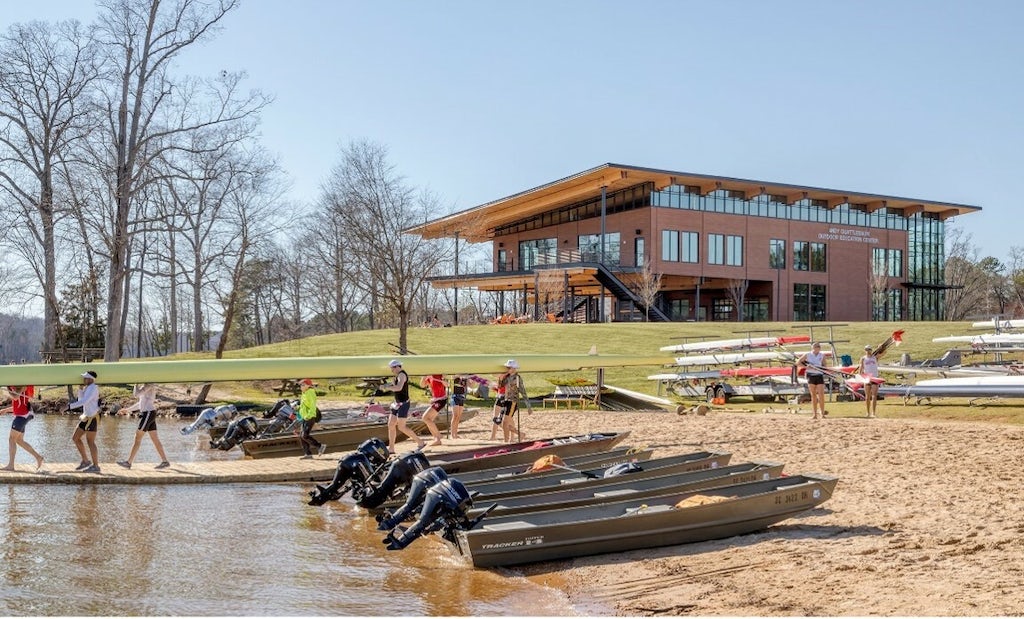 Μονιμοσ χαρακτηρασ
Ελαφριεσ εγκαταστασεισ (εναρμονισμενεσ με το περιβαλλον)
Εξοπλισμοσ
Ασφαλεια
Συγκεκριμενη δομη 
(χωροι υποδοχησ, για καφε και φαγητο, αναμονησ, αποθηκευσησ, σταθμευσησ, αποδυτηρια, τουαλετεσ, ντουσ, (κουθουρησ, 2018)
Αρχειο πληροφοριων
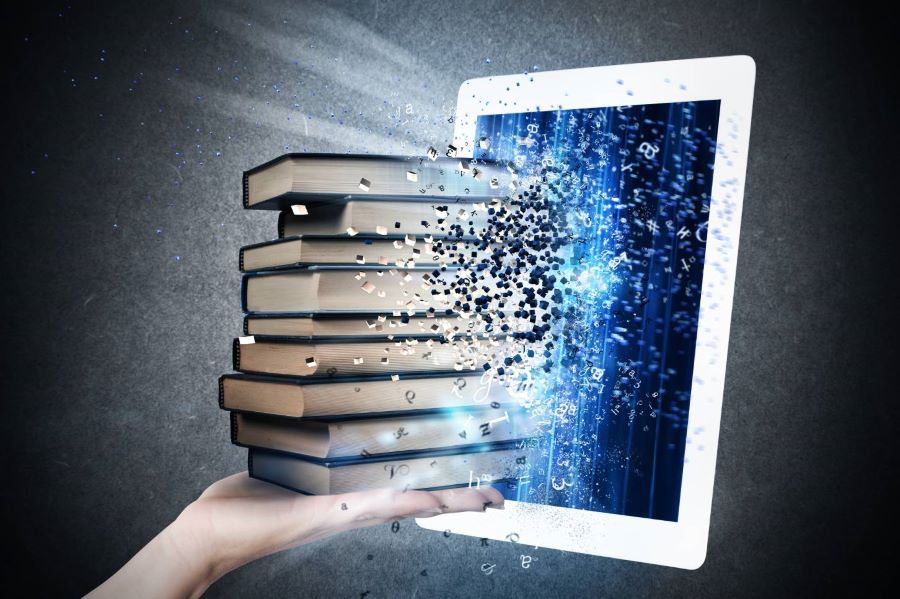 Α) βιβλιο περιγραφησ πεδιου βασησ
Β) βιβλιο εγκαταστασεων
Γ) βιβλιο περιγραφησ εξοπλισμου
Δ) αρχειο δραστηριοτητων
(ΚΟΥΘΟΥΡΗΣ, 2018)
Αρχειο δραστηριοτητων(παραδειγμα)
ΑΡΧΕΙΟ ΔΡΑΣΤΗΡΙΟΤΗΤΑΣ ΚΑΝΟΕ/ΚΑΓΙΑΚ
ΔΙΑΔΡΟΜΗ ΝΟ1 
ΟΝΟΜΑ ΔΙΑΔΡΟΜΗΣ
ΑΠΟΣΤΑΣΗ ΔΙΑΔΡΟΜΗΣ
ΤΑΧΥΤΗΤΑ ΠΛΕΥΣΗΣ
ΕΠΙΠΕΔΟ  ΚΑΙ ΑΡΙΘΜΟΣ ΣΥΜΜΕΤΕΧΟΝΤΩΝ
ΕΚΑΙΔΕΥΤΕΣ
ΕΞΟΠΛΙΣΜΟΣ
ΠΡΟΣΒΑΣΗ ΓΙΑ ΟΧΗΜΑΤΑ
ΠΡΟΤΙΜΟΤΕΡΗ ΩΡΑ ΠΛΕΥΣΗΣ
ΗΛΙΚΙΕΣ ΠΟΥ ΕΠΙΤΡΕΠΟΝΤΑΙ
ΧΡΟΝΙΚΗ ΠΕΡΙΟΔΟΣ ΤΟΥ ΕΤΟΥΣ
ΑΝΑΛΟΓΙΑ ΣΥΝΟΔΩΝ/ΣΥΜΜΕΤΕΧΟΝΤΩΝ
ΕΞΟΠΛΙΣΜΟΣ ΣΥΜΜΕΤΕΧΟΝΤΩΝ
ΠΕΡΙΟΡΙΣΜΟΙ ΣΥΜΜΕΤΟΧΗΣ
(ΚΟΥΘΟΥΡΗΣ, 2018)
Ο σχεδιασμΟς για νεες εγκαταστασεις αναψυχΗς ανοιχτοΥ τΥπουπρεπει να περΙλαμβανει:
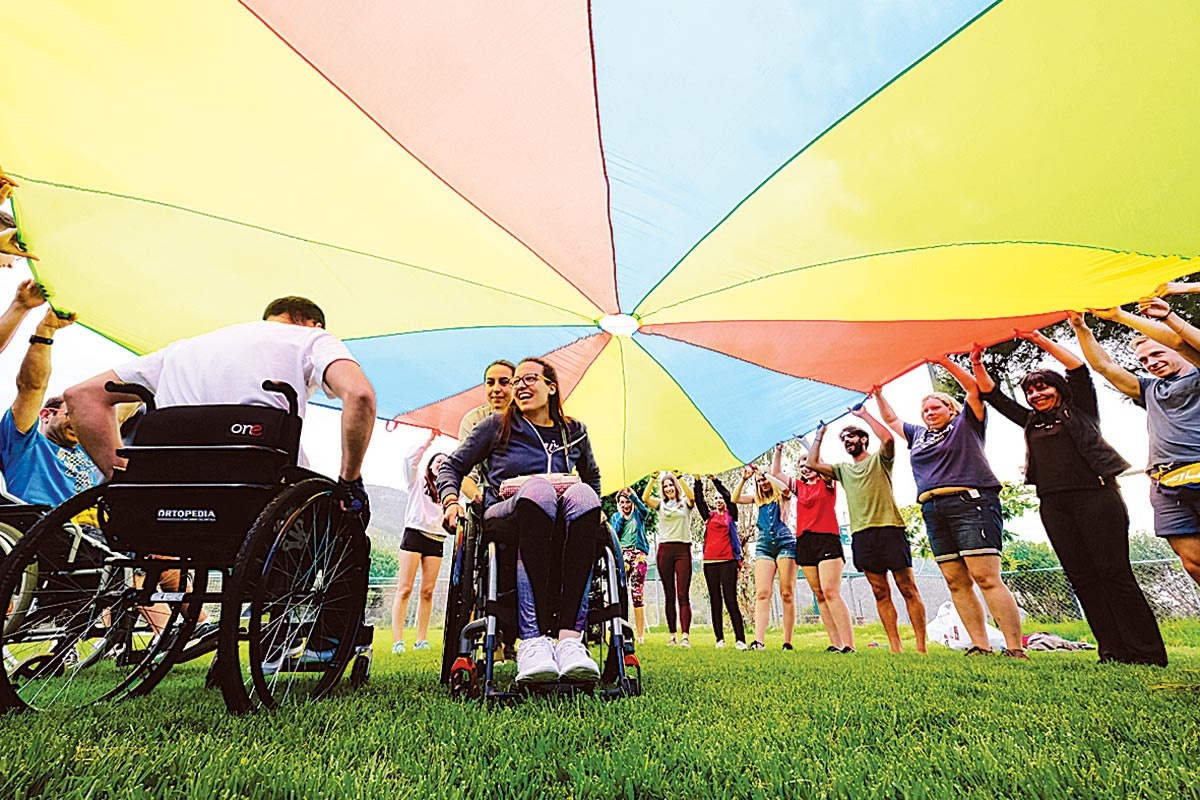 ΤΗΝ ΠΡΟΣΒΑΣΗ ΜΕ ΠΕΡΠΑΤΗΜΑ, ΠΟΔΗΛΑΤΟ, ΜΜΜ ΚΑΙ ΑΜΕΑ
ΤΗΝ ΑΠΟΤΡΟΠΗ ΑΠΩΛΕΙΑΣ «ΑΝΕΣΕΩΝ» ΤΩΝ ΚΑΤΟΙΚΩΝ ΤΗΣ ΠΕΡΙΟΧΗΣ
ΤΗΝ ΑΠΟΤΡΟΠΗ ΔΙΑΤΑΡΑΞΗΣ ΤΟΥ ΟΙΚΟΣΥΣΤΗΜΑΤΟΣ ΤΗΣ ΠΕΡΙΟΧΗΣ
ΒΕΛΤΙΩΣΗ ΤΟΥ ΔΗΜΟΣΙΟΥ ΧΩΡΟΥ ME ΚΑΛΑΙΣΘΗΤΟ ΑΡΧΙΤΕΚΤΟΝΙΚΟ ΣΧΕΔΙΑΣΜΟ ΠΟΥ ΠΡΑΡΜΟΖΕΤΑΙ ΣΤΟ ΦΥΣΙΚΟ ΤΟΠΙΟ
ΤΗΝ ΕΞΕΤΑΣΗ ΘΕΜΑΤΩΝ ΑΣΦΑΛΕΙΑΣ ΚΑΙ ΠΡΟΣΤΑΣΙΑΣ, ΕΙΔΙΚΑ ΓΙΑ ΠΑΙΔΙΑ
ΤΗΝ ΑΞΙΟΛΟΓΗΣΗ ΤΗΣ ΕΠΙΔΡΑΣΗΣ ΤΩΝ ΕΓΚΑΤΑΣΤΑΣΕΩΝ ΣΤΗΝ ΚΟΙΝΩΝΙΚΗ ΕΝΣΩΜΑΤΩΣΗ
ΤΗΝ ΕΞΕΤΑΣΗ ΤΩΝ ΑΝΑΓΚΩΝ ΑΝΑΨΥΧΗΣ ΤΩΝ ΚΑΤΟΙΚΩΝ ΚΑΙ ΕΠΙΣΚΕΠΤΩΝ 
(TORKILDSEN, 2011)
ένα ΤΟΠΙΚΟ ΠΛΑΣΙΟ ΑΝΑΠΤΥΞΗΣ ΑΠΟΤΕΛΕΙΤΑΙ ΑΠΟ ΈΝΑ ΣΥΝΟΛΟ ΓΡΑΠΤΩΝ ΚΕΙΜΕΝΩΝ ΠΟΥ ΠΕΡΛΑΜΒΑΝΟΥΝ
ΤΙΣ ΣΤΡΑΤΗΓΙΚΕΣ
ΤΟΥΣ ΣΤΟΧΟΥΣ
ΕΝΑΝ ΧΑΡΤΗ ΠΟΥ ΠΡΟΣΔΙΟΡΙΖΕΙ ΟΛΕΣ ΤΙΣ ΕΙΔΙΚΕΣ ΠΟΛΙΤΙΚΕΣ ΤΟΥ ΧΩΡΟΥ
ΜΙΑ ΔΗΛΩΣΗ ΓΙΑ ΤΟ ΠΩΣ Η ΤΟΠΙΚΗ ΚΟΙΝΩΝΙΑ ΕΜΠΛΕΚΕΤΑΙ ΣΕ ΚΑΘΕ ΕΝΑ ΑΠΟ ΑΥΤΑ
ΜΙΑ ΕΤΗΣΙΑ ΑΝΑΦΟΡΑ ΑΞΙΟΛΟΓΗΣΗΣ

(TORKILDSEN, 2011)
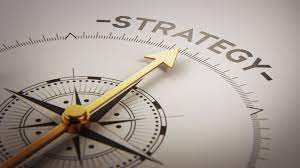 Η ΑΝΑΠΤΥΞΗ ΤΟΠΙΚΗΣ ΣΤΡΑΤΗΓΙΚΗΣ ΕΙΝΑΙ ΕΝΑ ΣΥΝΘΕΤΟ ΚΑΘΗΚΟΝ ΚΑΙ ΧΡΕΙΑΖΕΤΑΙ ΧΡΟΝΟ
Διαδικασια αναπτυξησ στρατηγικησ 7 σταδιων
Δημιουργία ομάδας
Συμφωνία πεδίου εφαρμογής στρατηγικής
Κατανομή πόρων
Αξιολόγηση της σύντομης έκθεσης από τα μέλη
Καθορισμός πλαισίου που περιλαμβάνει ανασκόπηση άλλων στρατηγικών και σχεδίων
Πρόβλεψη βασικών ζητημάτων
Συμφωνία της φύσης και της έκτασης των διαβουλεύσεων και της έρευνας 
Διεξαγωγή διαβουλεύσεων, έρευνας και ελέγχου
Έλεγχος βασικών ζητημάτων
Ανάλυση των διαβουλεύσεων και της έρευνας 
Ανάλυση των αναγκών της κοινότητας
Ταυτοποίηση των βασικών ζητημάτων καθορισμός προτεραιοτήτων και ανασκόπηση μηχανισμών
Συγγραφή προσχεδίου  στρατηγικής
υιοθέτηση από την πολιτική διαχείριση του προσχεδίου διαβουλεύσεων
Διανομή προσχεδίου
Διαβουλεύσεις με την κοινότητα, ιδιωτικό τομέα και άλλους φορείς
6. Ολοκλήρωση
Εξέταση της ανταπόκρισης του προσχεδίου
Επανεξέταση στρατηγικής
Επίσημη υιοθέτηση στρατηγικής από το Δημ. Συμβούλιο
7. Λανσάρισμα
Έναρξη
Ενημέρωση ενδιαφερομένων μερών και ΜΜΕ
Δημόσιο λανσάρισμα
Εφαρμογή
Έλεγχος-αξιολόγηση
Πηγή: DCMS 2000
Τεχνικεσ σχεδιασμου
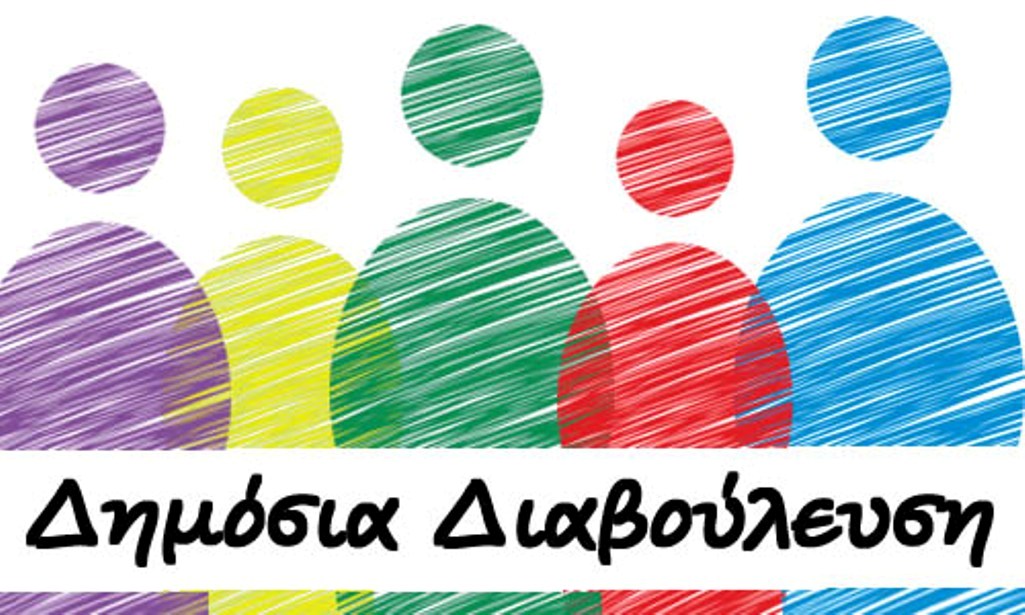 ΠΡΟΤΥΠΟ ΠΑΡΟΧΗΣ ΥΠΗΡΕΣΙΩΝ
ΙΕΡΑΡΧΗΣΗ ΠΑΡΟΧΗΣ ΥΠΗΡΕΣΙΩΝ
ΧΩΡΟΤΑΞΙΚΗ ΑΝΑΛΥΣΗ
ΖΗΤΗΣΗ ΚΑΙ ΠΡΟΒΛΕΨΗ ΖΗΤΗΣΗΣ
ΔΗΜΟΣΙΕΣ ΔΙΑΒΟΥΛΕΥΣΕΙΣ
ΑΝΑΛΥΣΗ ΠΛΕΓΜΑΤΟΣ
ΔΕΙΚΤΗΣ ΚΟΙΝΩΝΙΚΩΝ ΑΝΑΓΚΩΝ
ΜΟΝΤΕΛΟ ΣΧΕΔΙΑΣΜΟΥ ΕΓΚΑΤΑΣΤΑΣΕΩΝ

(TORKILDSEN, 2011)
Οι κυριοτερεσ μεθοδοι διαβουλευσεων με την κοινοτητα περιλαμβανουν
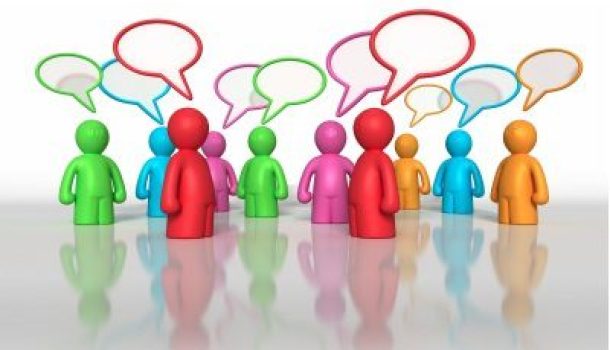 ΔΗΜΟΣΚΟΠΗΣΕΙΣ 
ΕΡΕΥΝΑ ΧΡΗΣΤΩΝ ΕΓΚΑΤΑΣΤΑΣΗΣ
ΕΡΕΥΝΑ ΣΕ ΜΕΛΗ ΣΩΜΑΤΕΙΩΝ ΚΑΙ ΟΡΓΑΝΩΣΕΩΝ
ΔΗΜΟΣΙΕΣ ΣΥΝΑΝΤΗΣΕΙΣ
ΟΜΑΔΕΣ ΕΡΓΑΖΟΜΕΝΩΝ
ΣΥΝΕΝΤΕΥΞΕΙΣ ΜΕ ΕΝΔΙΑΦΕΡΟΜΕΝΑ ΜΕΡΗ
ΟΜΑΔΑΣ ΕΣΤΙΑΣΜΕΝΟΥ ΕΝΔΙΑΦΕΡΟΝΤΟΣ